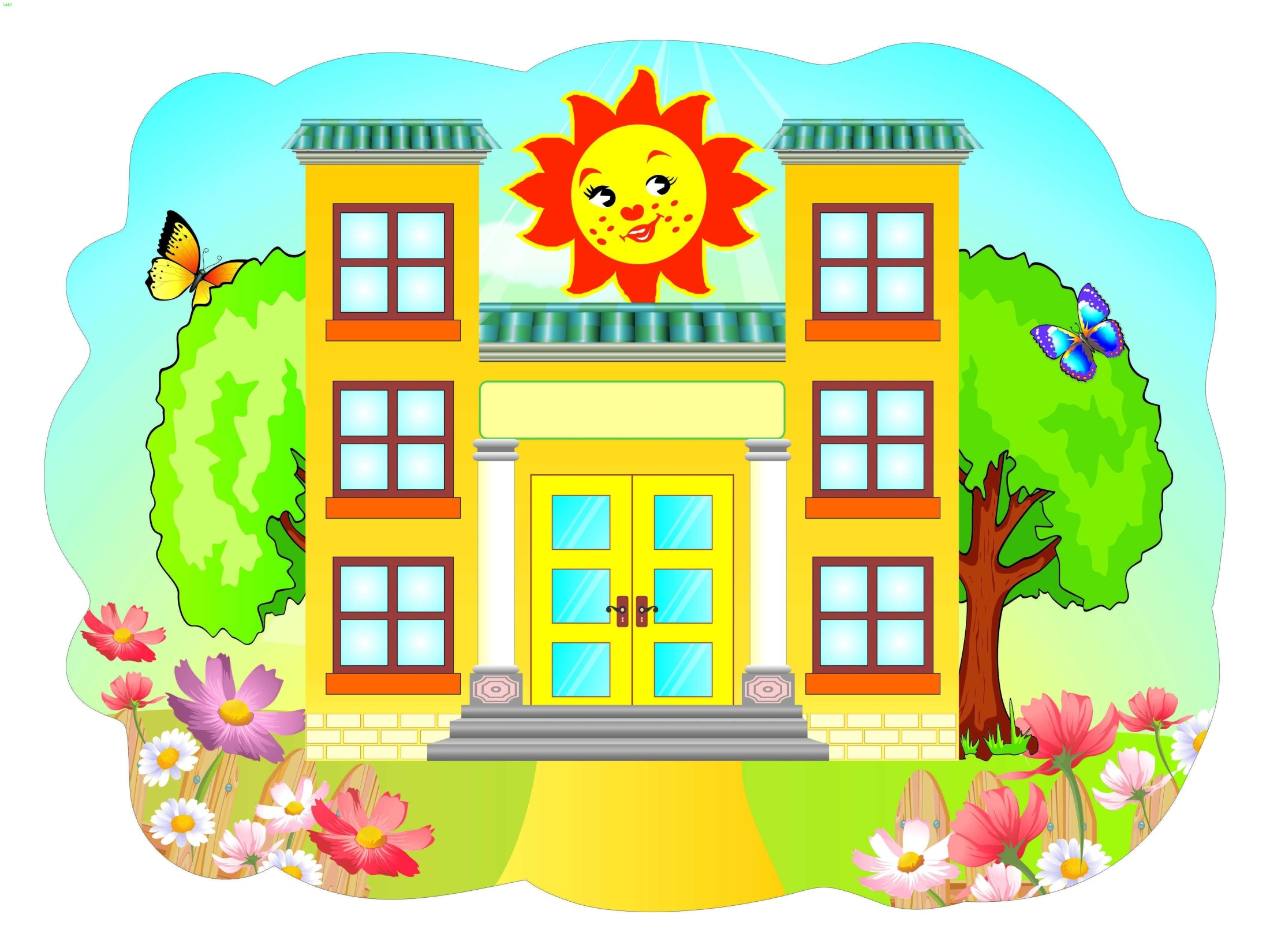 Автономное дошкольное образовательное учреждение 
«Юргинский детский сад Юргинского муниципального района»
Проект: Про – активное - Движение
Участники проекта: Дети старшей группы «Солнышко»
Руководитель проекта: Пайль Вера Андреевна
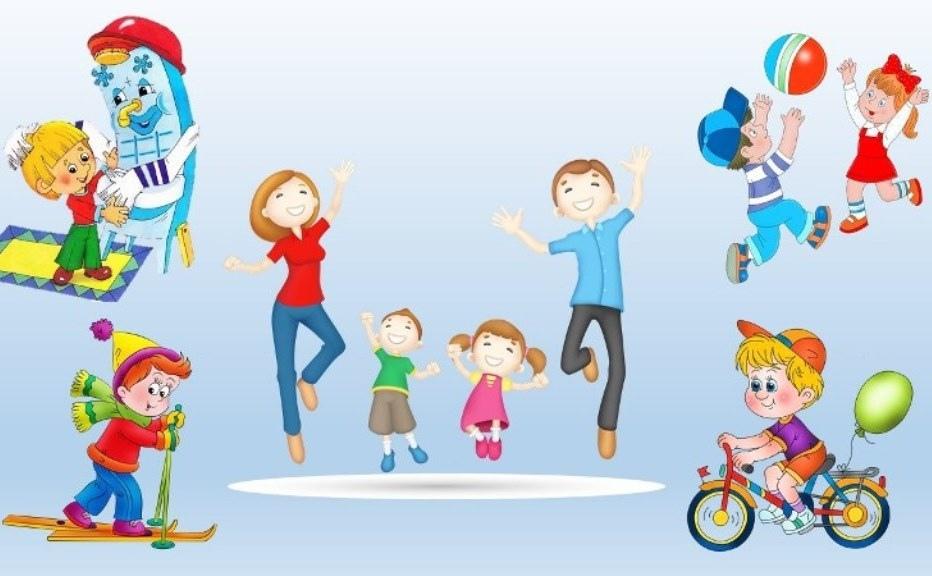 Актуальность:
В век высоких технологий люди стали вести малоподвижный образ жизни. Гаджеты заменили детям прогулки и подвижные игры, что ведет к развитию различных заболеваний. Поэтому мы ищем различные способы привлечения детей к занятиям спортом и укреплению здоровья.
Цель:
     Расширить кругозор детей о видах спорта, для сознательного и
 самостоятельного выбора ребенком вида спортивной деятельности.
Задачи:
 Знакомить с различными видами спорта.
 Узнать о разных видах двигательной активности.
 Выявить что способствует укреплению здоровья.
 Поддержать интерес к различным видам физкультурно - спортивной 
деятельности.
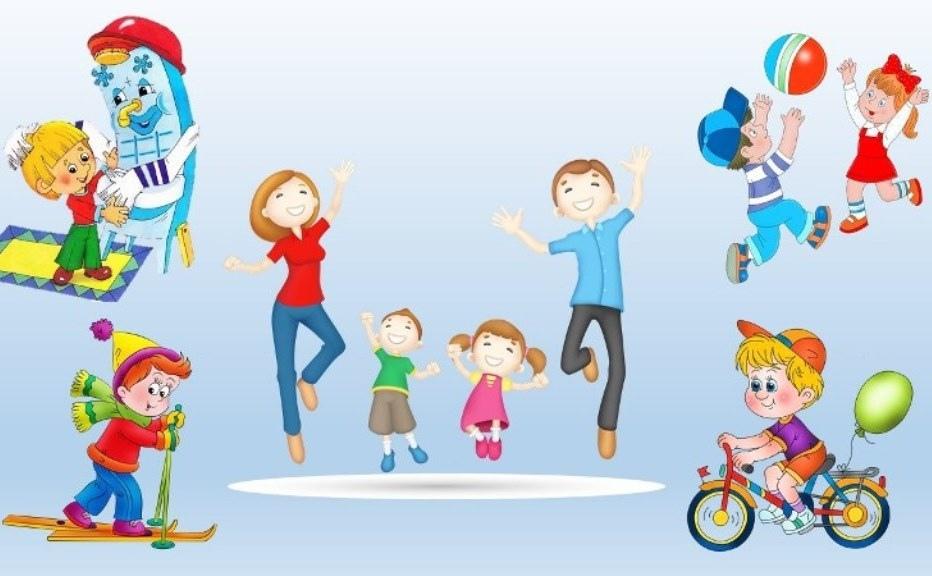 Мы изучили полезную литературу
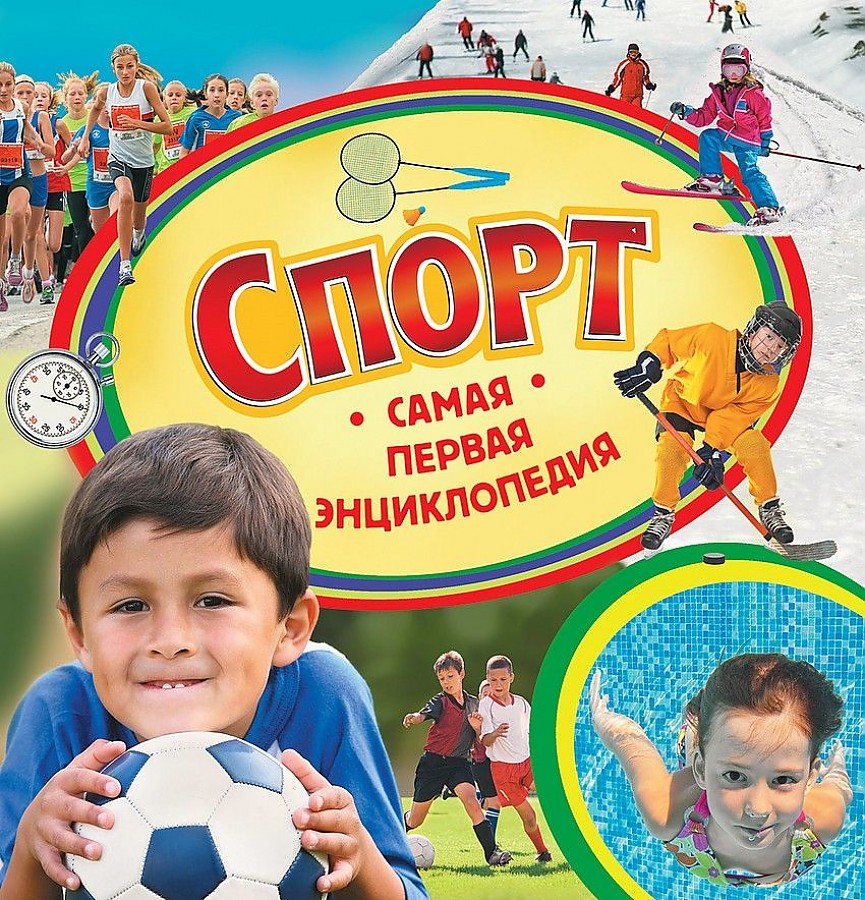 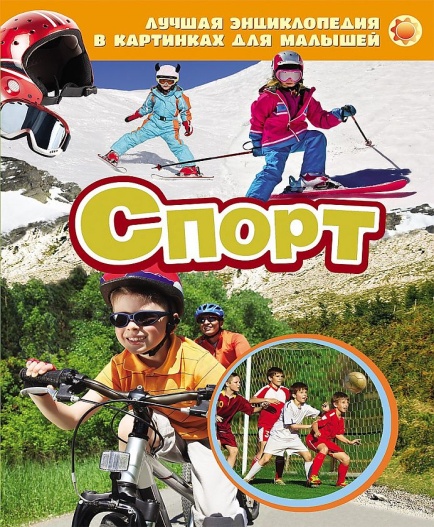 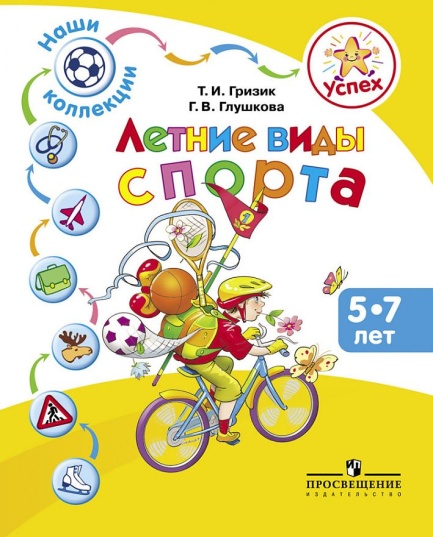 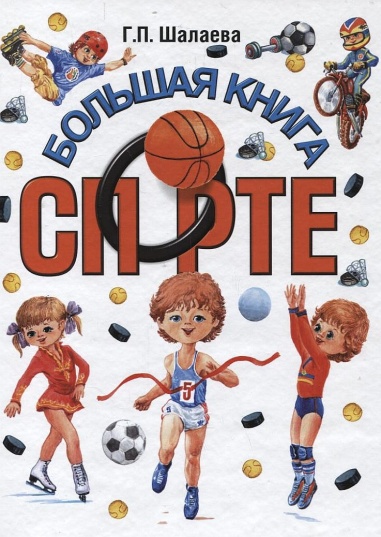 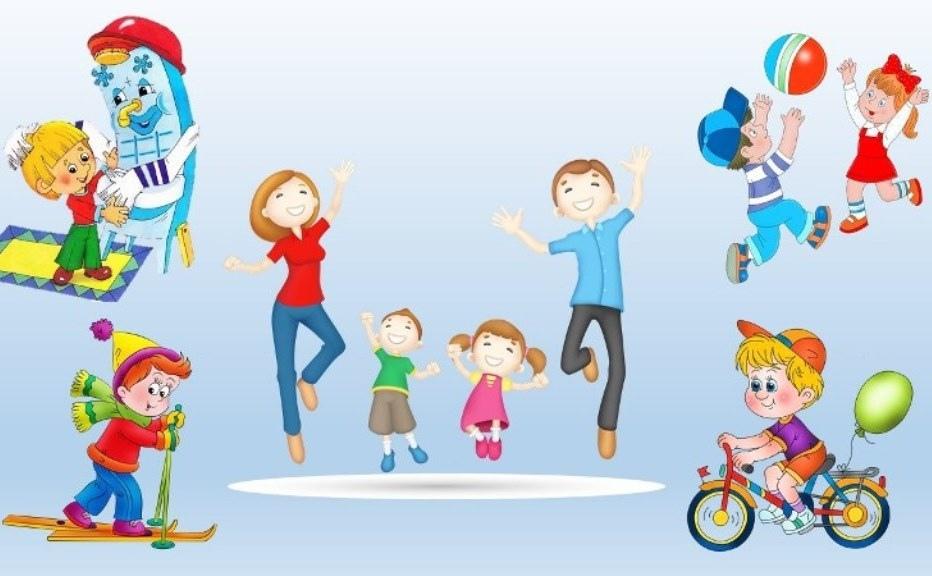 Посмотрели и обсудили видеоматериалы
Виды спорта для детей. Развивающий мультфильм.

 Спортландия ( мультфильм о здоровом образе жизни)

 Маша и Медведь. Хоккей с Машей.

 Маша и Медведь. Футбол – спортивные игры с мячом.

 Про спорт и олимпийские игры (сборник часть 1).
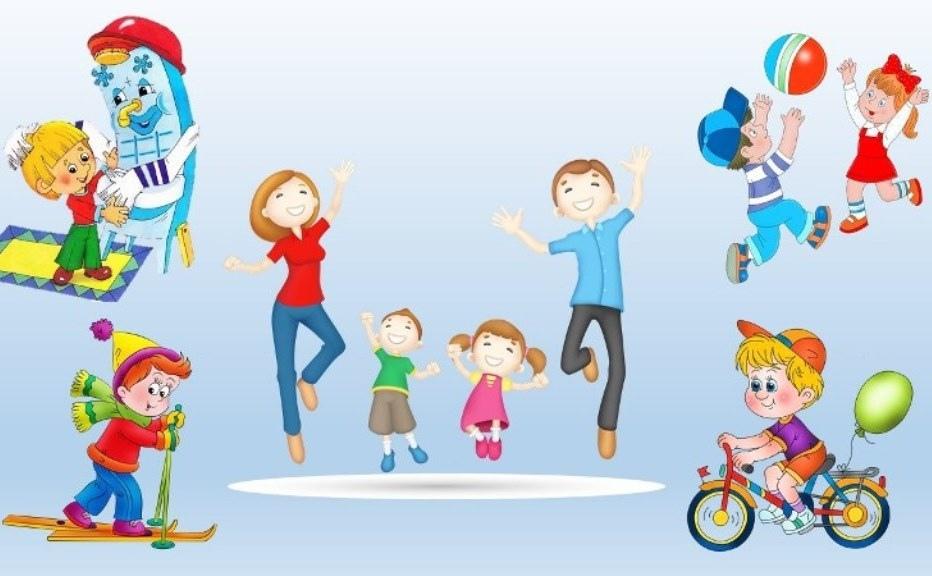 Спросили у родителей, какими видами 
спорта они занимались?
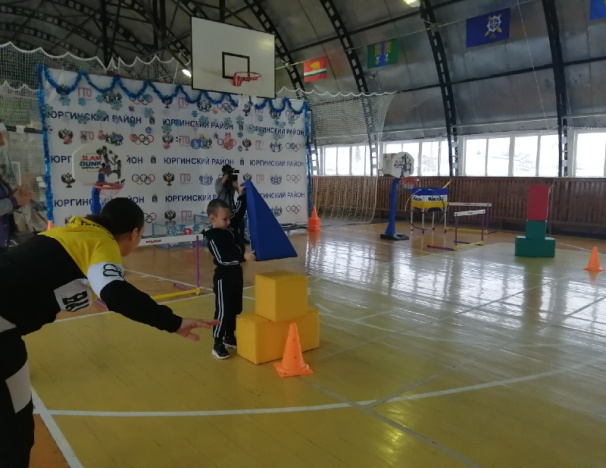 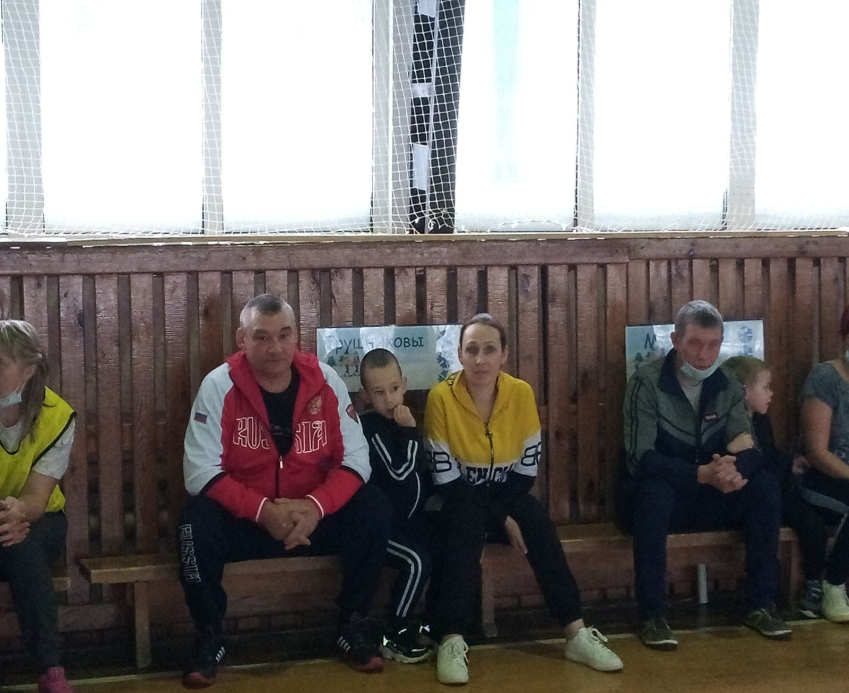 Мамы и папы не только рассказали нам об этом, 
но и с большим удовольствием показали какие они спортивные!
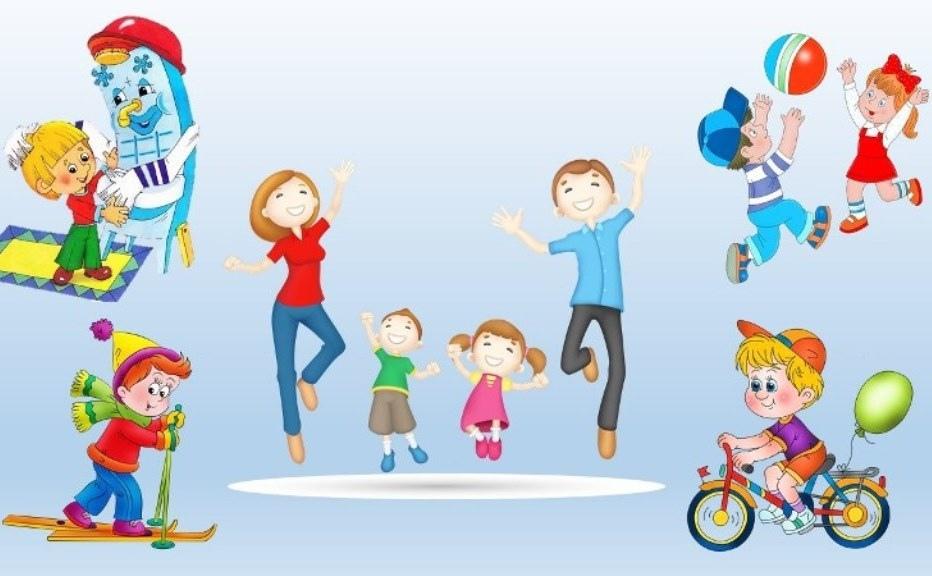 Таким образом, дети получили знания о различных
 видах спорта и о пользе  физических нагрузок 
для укрепления здоровья человека.
В процессе нашей работы возникли дополнительные 
вопросы:

 Какие способы укрепления здоровья доступны всем?

 Как правильно закаляться?

 Что такое правильное питание?
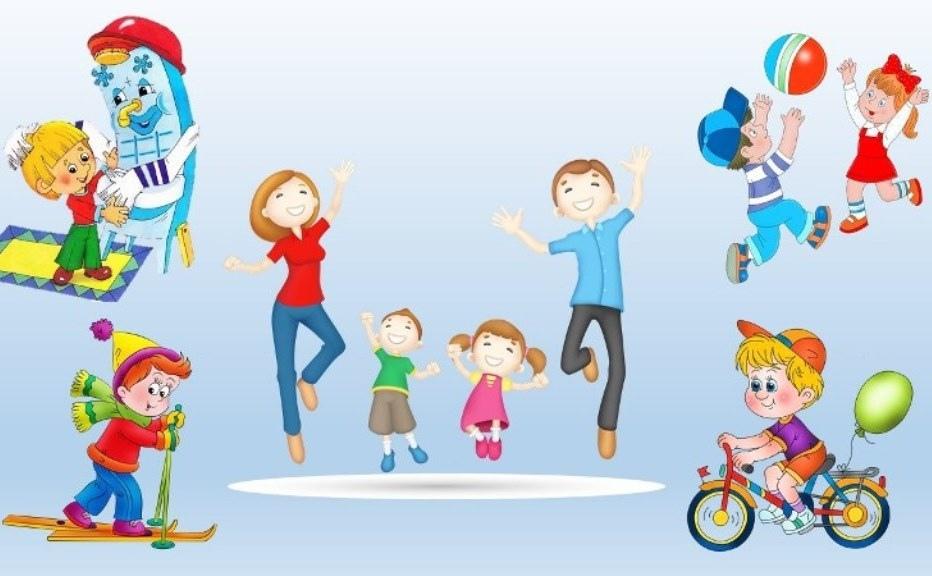 Исходя из исследовательской деятельности, ребята создали  Азбуку здоровья!
Укрепление здоровья
Физическая активность
Закаливание
Правильное питание
Занятие физкультурой и спортом
Солнце
Витамины
Воздух
Полезные продукты
Длительные пешие прогулки
Вода
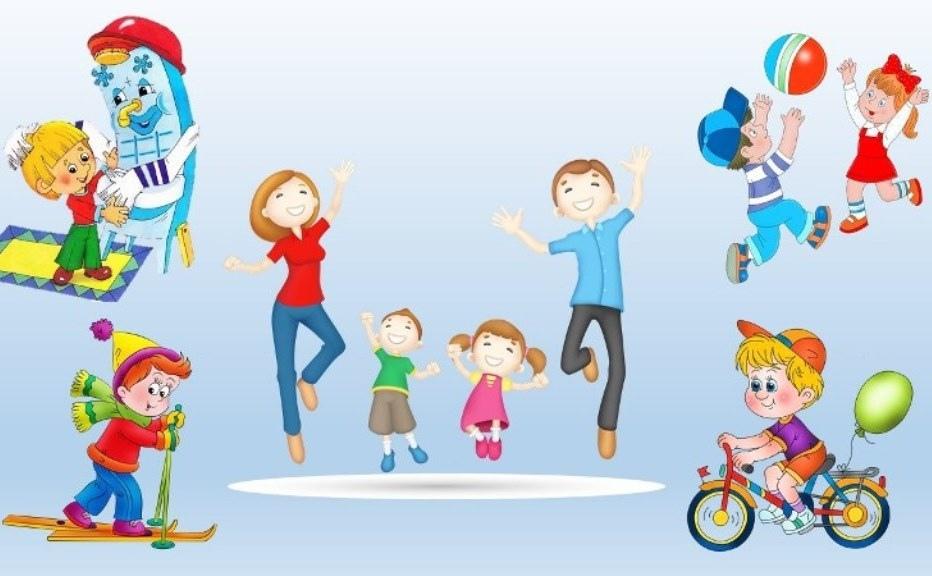 После обсуждения были выбраны следующие варианты проектов:
Конкурс плакатов « Моя спортивная семья»

 Спортивные лозунги и речевки

 Книга «Загадки о спорте»

 Выставка творческих работ « Мой любимый вид спорта»

 Фотопроект « Закаляйся, если хочешь быть здоровым»
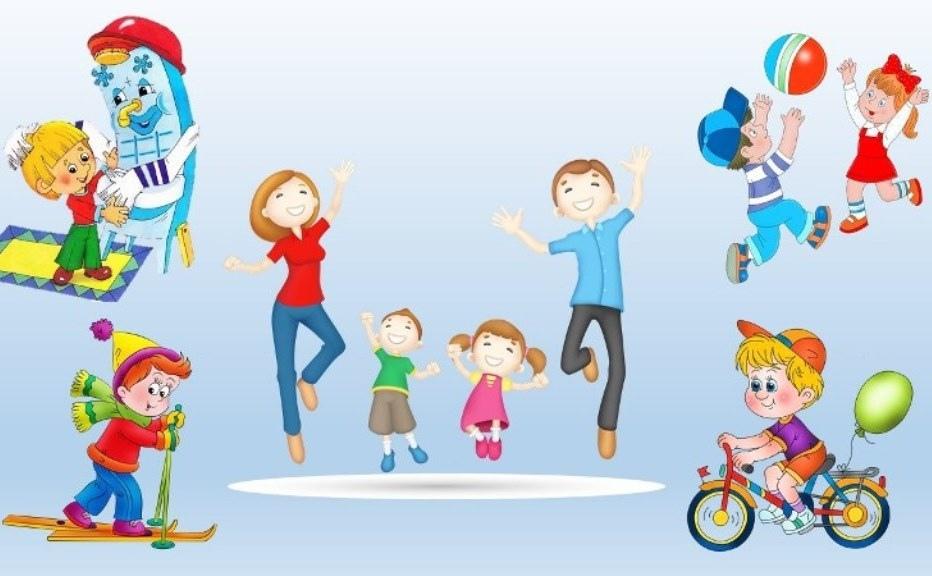 Реализовались наши замыслы в разных видах                         деятельности:
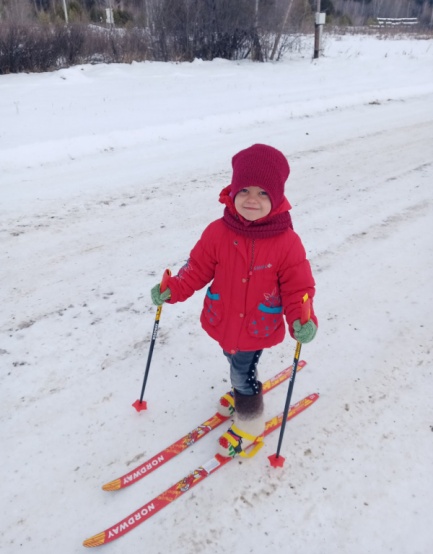 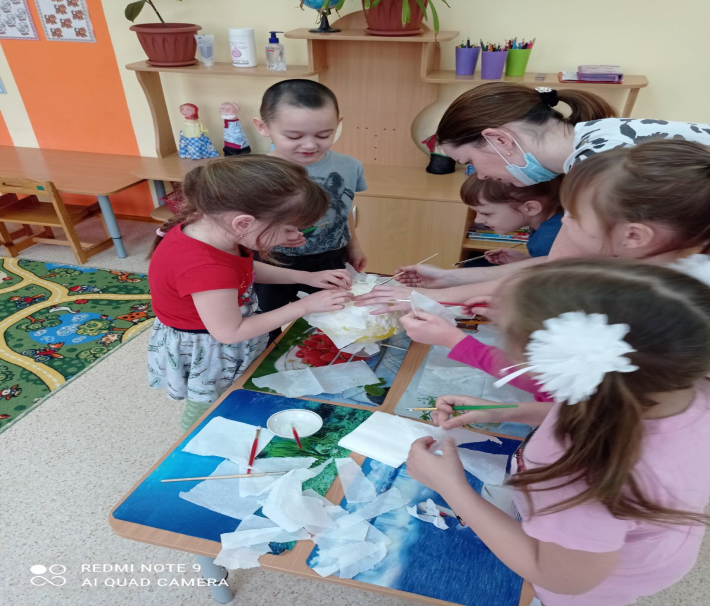 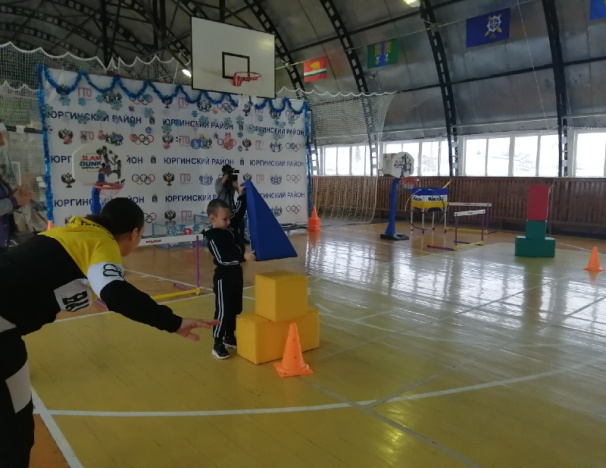 Рисовали на тему «Мой любимый спорт»

 Плакат « Моя спортивная семья»

 Колейдоскоп подвижных игр

 Рассказы детей на тему « СПОРТ  с которым я дружу»

Приняли участие в спортивных соревнованиях « Мама, папа, я – спортивная семья»
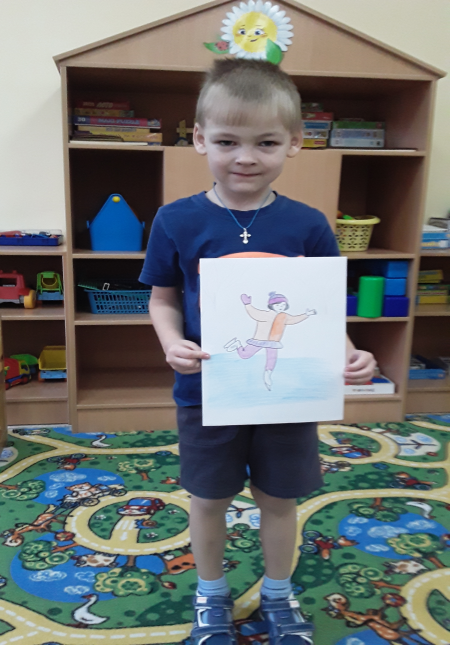 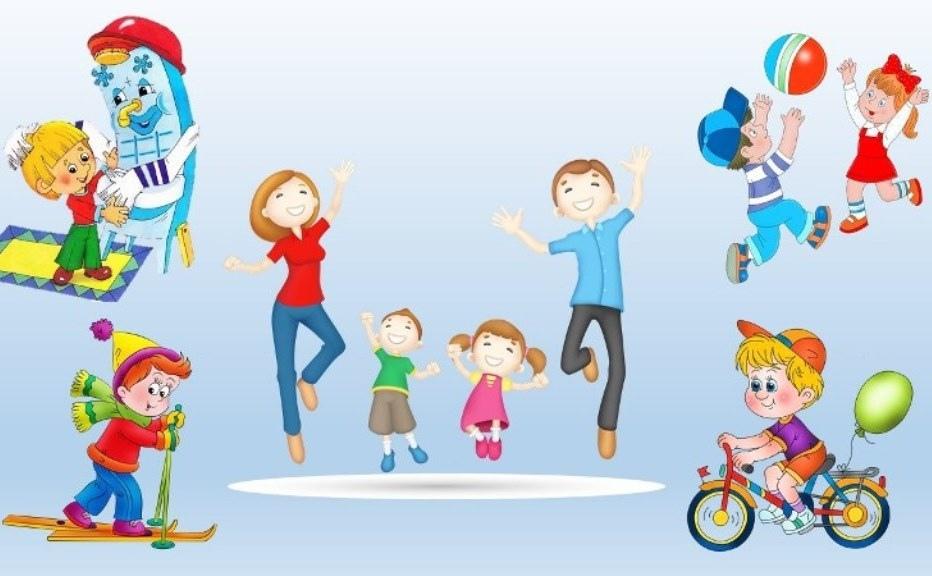 Спорт, с которым я дружу!
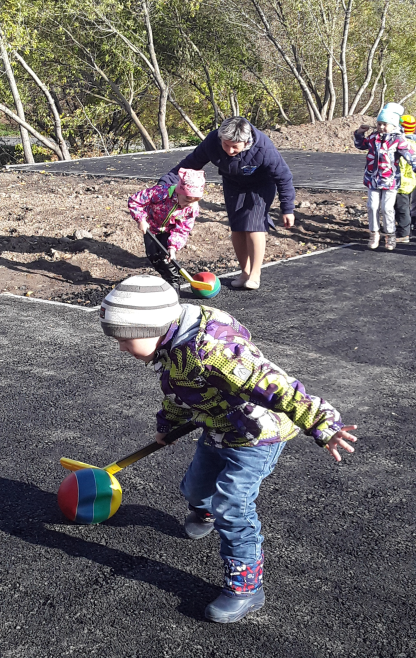 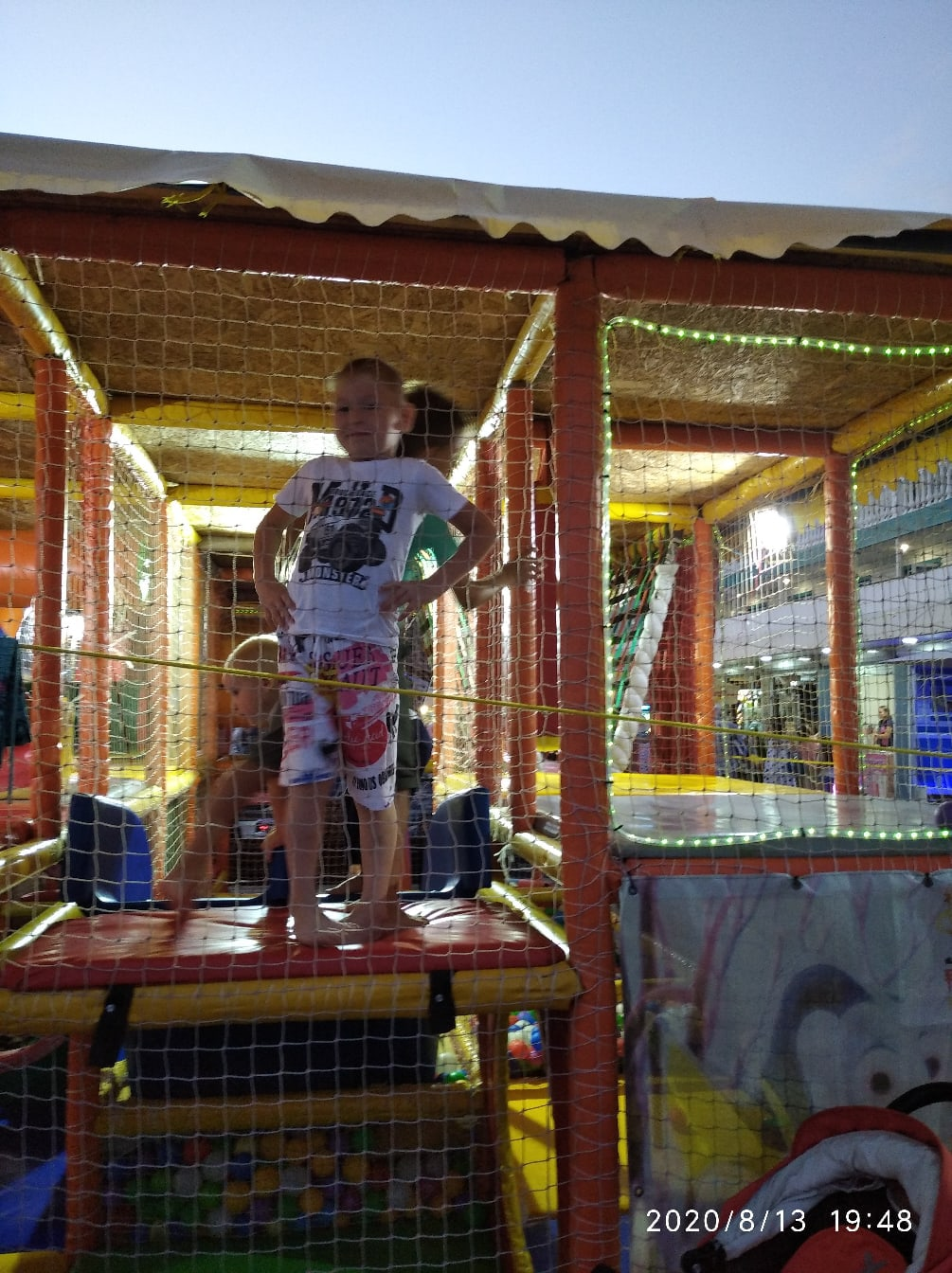 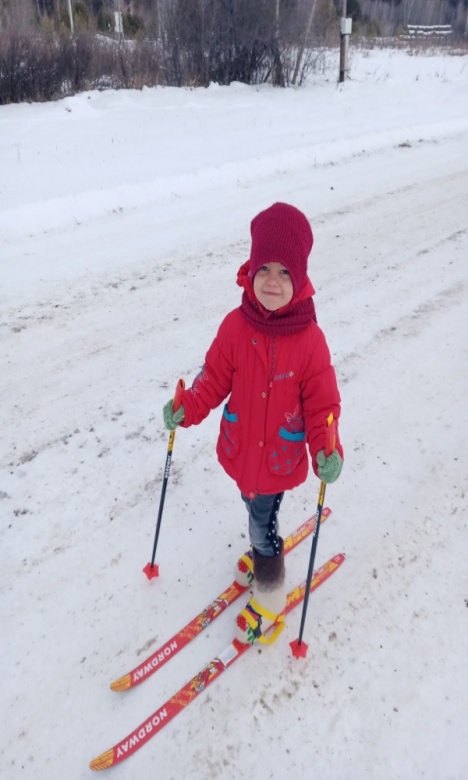 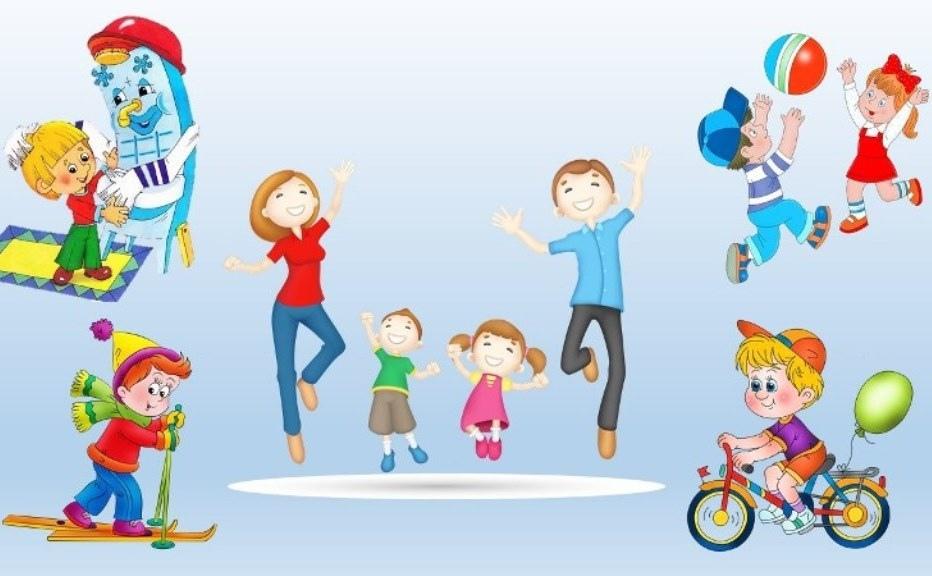 В подведении итогов проделанной работы мы:
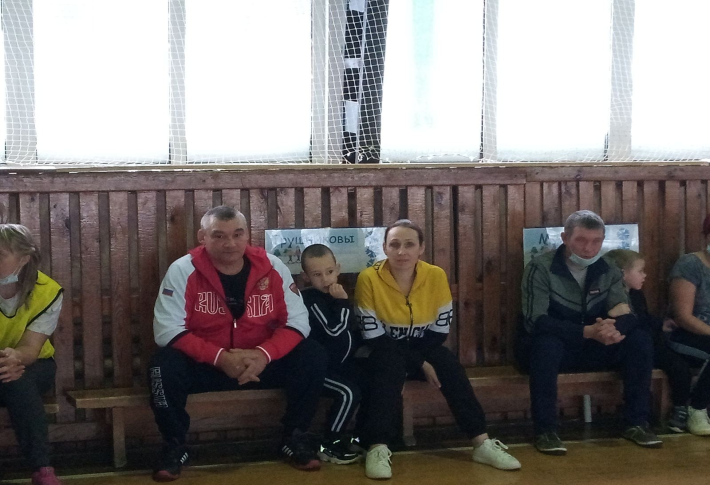 Организовали выставку рисунков для родителей.

 Разместили плакаты на стенде детского сада.

 Провели спортивные состязания среди старших и средних групп.

  Приняли участия в соревнованиях « Мама, папа, я – спортивная семья».
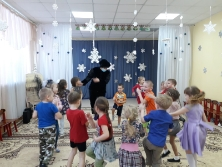 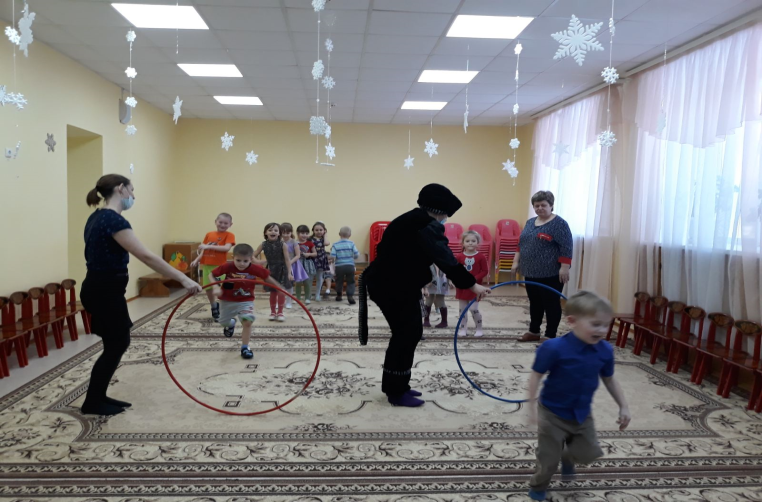 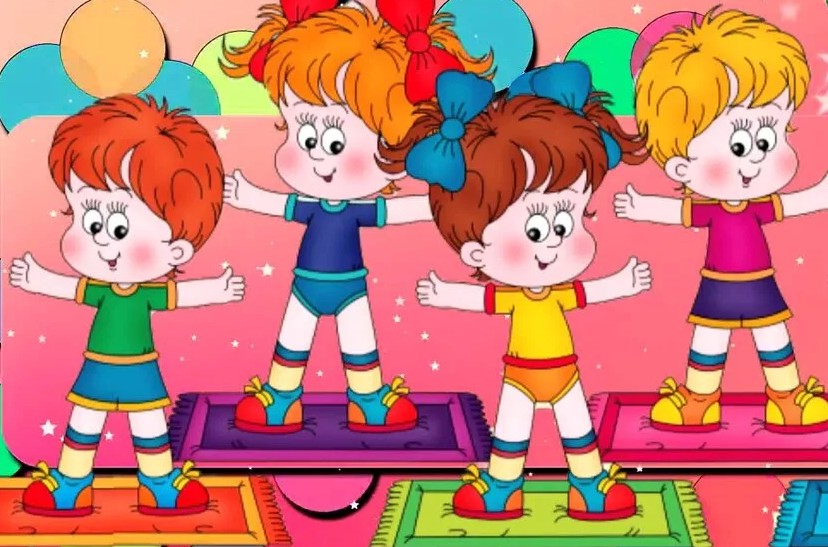 Спасибо за внимание.